The bright side of dread: Anticipation asymmetries explain why losses are discounted less than gains
David Hardisty 
UBC Sauder
ACR 2016, Berlin
‹#›
[Speaker Notes: Images from unsplash.com]
Co-Authors
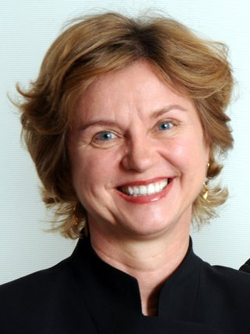 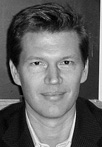 Shane Frederick
Elke Weber
‹#›
The “sign” effect
Receive $70 now or $70 in a month?100% choose now 
Pay $70 now or $70 in a month? 47% choose later
Why?
Not loss aversion...
Receive $140 now or $140 in a month?100% choose now 
Pay $70 now or $70 in a month? 47% choose later
Why? 
Anticipation asymmetries
Kiss from a movie star: now or next week?(Loewenstein, 1987)
Discounting
Anticipation
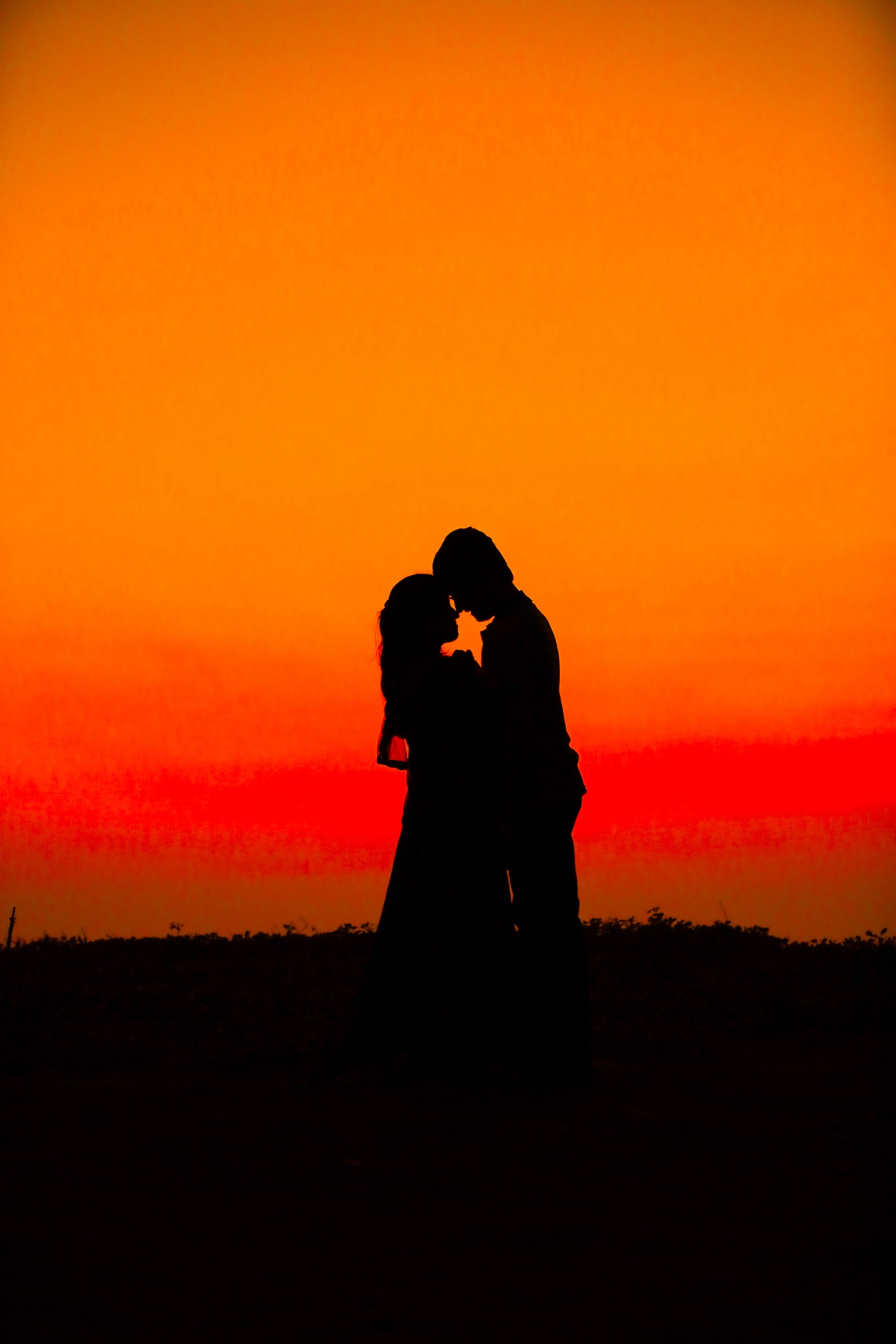 ‹#›
[Speaker Notes: Image from unsplash.com]
Scheduling a dental procedure
Discounting
Anticipation
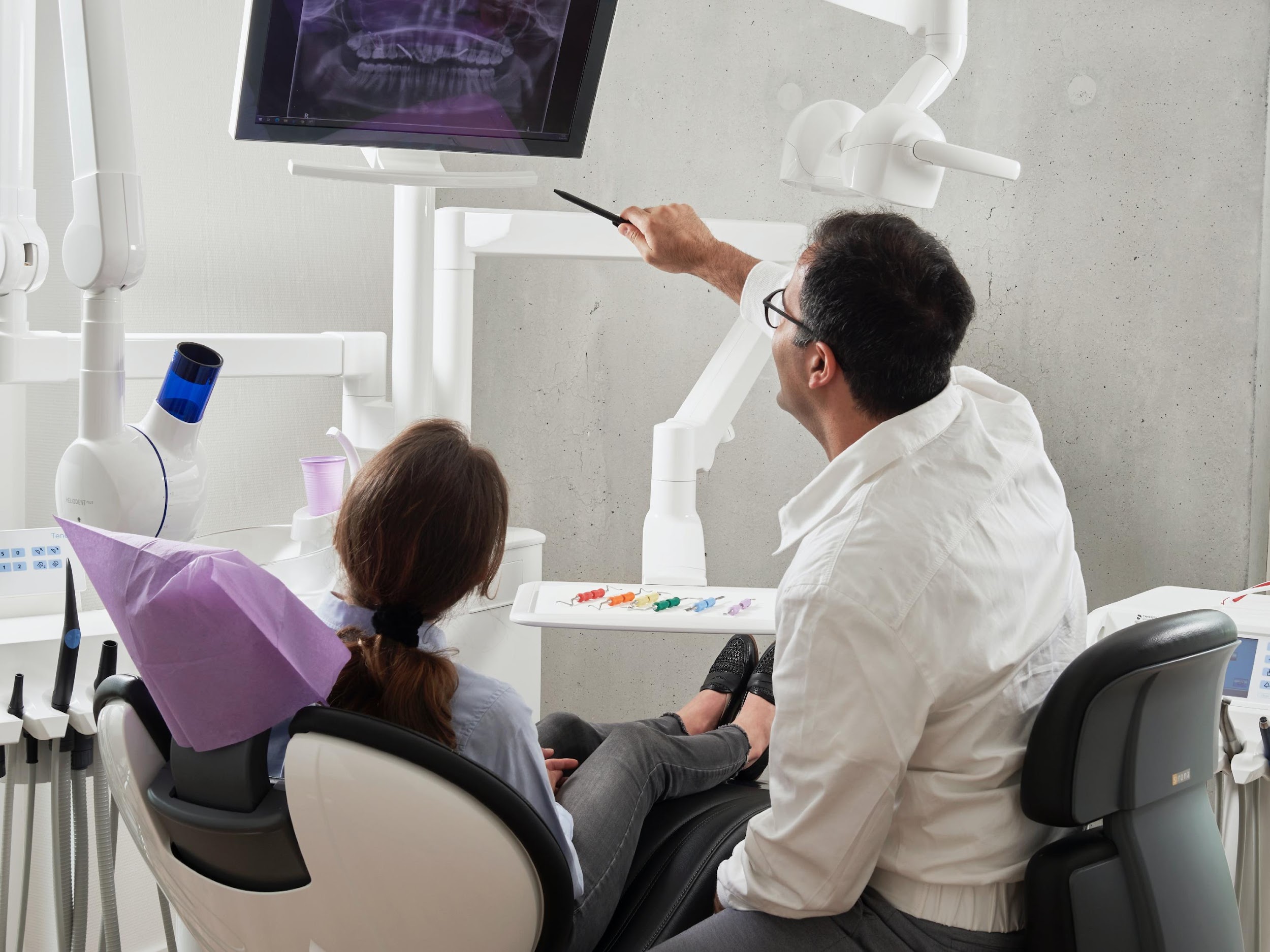 ‹#›
[Speaker Notes: Image from unsplash.com]
Loewenstein (1987)
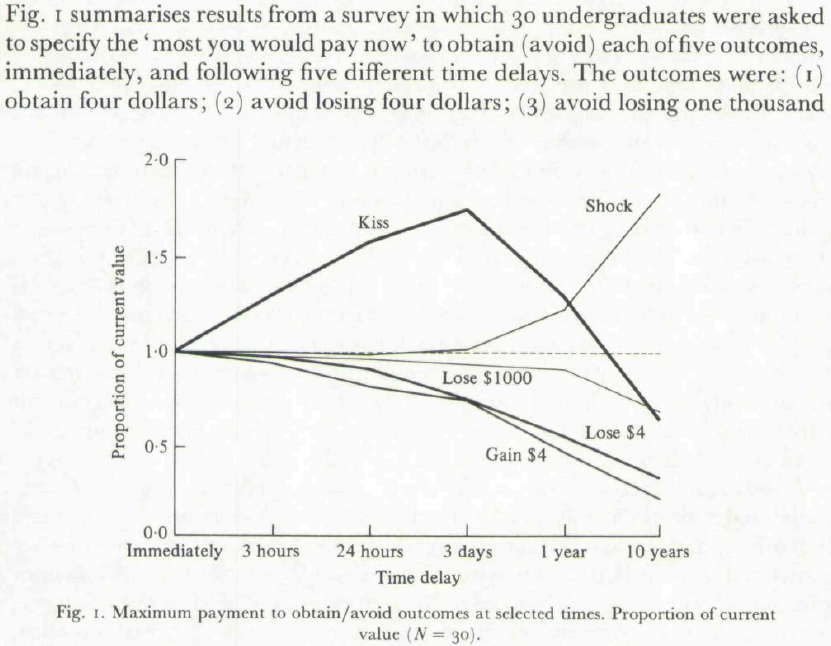 ‹#›
Loewenstein (1987)
‹#›
Replication Data
‹#›
Hypotheses
Anticipation of losses > anticipation of gains
Even when controlling for loss aversion
Due to a qualitative difference
Anticipation predicts choices
This (partly) explains the “sign effect”
‹#›
Anticipation: what do we call it?
‹#›
[Speaker Notes: “enjoying the moment”]
Anticipation: what do we call it?
X
‹#›
[Speaker Notes: “enjoying the moment”]
Anticipation: what do we call it?
X
‹#›
[Speaker Notes: “enjoying the moment”]
Anticipation: what do we call it?
‹#›
[Speaker Notes: “enjoying the moment”]
Anticipation: what do we call it?
‹#›
[Speaker Notes: “enjoying the moment”]
Anticipation: what do we call it?
‹#›
[Speaker Notes: “enjoying the moment”]
Anticipation: what do we call it?
X
‹#›
[Speaker Notes: “enjoying the moment”]
Anticipation: what do we call it?
‹#›
[Speaker Notes: “enjoying the moment”]
Overview
Study 1a & 1b: Anticipation of $$ gains vs losses
Study 2a: Real consumption
Study 2b: Generalizing across domains
Study 3: Controlling for loss aversion
Study 4: Why the asymmetry?
‹#›
Study 1a: Anticipation of $$ gains vs losses
‹#›
Study 1: Methods
Between subjects: gain vs. loss
201 MTurkers
+$49 today OR +$60 in 89 days? 
-$49 today OR -$60 in 89 days?
Imagine expecting to receive [pay] $60 in 89 days. How psychologically pleasurable or displeasurable would the anticipation be? In other words, how would you feel while waiting for it?
strongly dislike the				     strongly like thefeeling of waiting                        neutral                         feeling of waiting           |-------------------------------------|-------------------------------------|
26 other intertemporal choices (Kirby, Petry, & Bickel 1999)
‹#›
Study 1: Results
Choices
Gains: Chose SS gain 57% of the time (332% discount rate)
Losses: Chose LL loss 26% of the time (34% discount rate)

Anticipation
Gains: -5 (SD = 55)
Losses: -36 (SD = 46)
‹#›
Study 1: Mediation
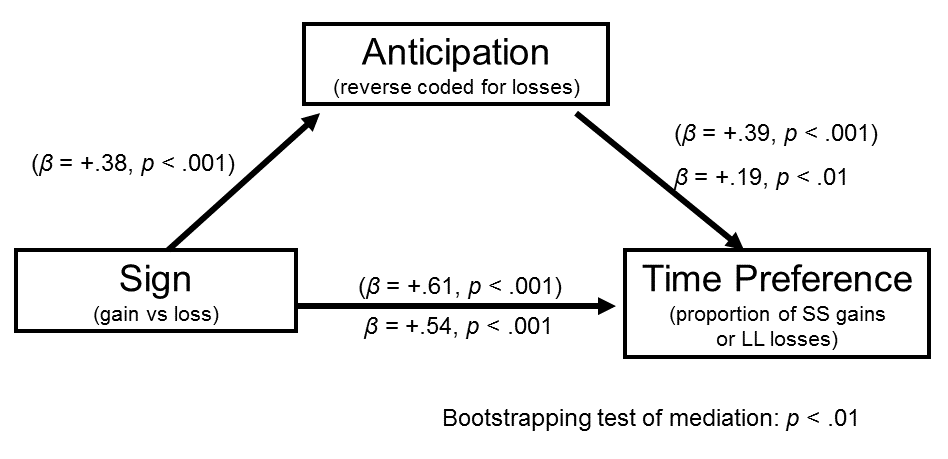 ‹#›
Study 1b: Consumer choice example
‹#›
Suppose you were choosing between two window air conditioners, described below:











* Energy savings [wasted] is the estimated difference in energy usage between the two AC units, based on 4 hours usage per day, 182 days per year, with an electricity rate of $0.1264 per kWh.
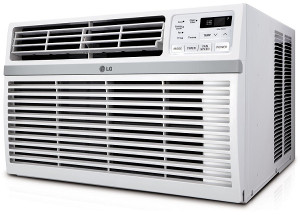 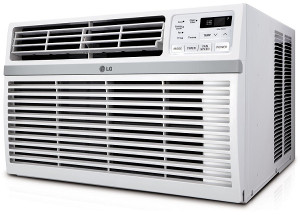 ‹#›
Study 1b: Methods
Which would you choose? 

A choice of Model B over Model A [Model A over Model B] boils down to spending more [less] money up front in exchange for saving [wasting] money later. How would you feel while waiting for the future energy savings [waste]?
Negative (Strongly dislike the feeling of waiting)
Neutral (It is just a calculation; I'd feel nothing)
Positive (Strongly like the feeling of waiting)
‹#›
Study 1b: Results
Choices:
Positive frame: 61% chose “impatient" Model A
Negative frame: 48% chose “impatient" Model A

Anticipation:
Positive frame: 
21% positive anticipation, 50% neutral, 30% negative
Negative frame:
13% positive anticipation, 51% neutral, 36% negative

Anticipation mediates the effect of framing on choices
‹#›
Study 1c: Real consumption, controlling for subjective value
‹#›
Study 1c: Methods
Randomly assigned to “Dirt” or “Toasted marshmallow” flavor jellybean (pretested)
(Jellybeans visible in the experimental room)
Everyone must wait one week to eat the jellybean
Rated predicted experience utility and anticipation utility
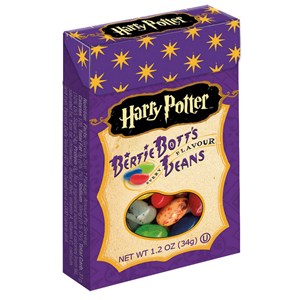 ‹#›
‹#›
Study 2: Generalizing across domains
‹#›
Study 2: Events
Positive Events:
receiving a $50 check
receiving a good grade or performance review
spending time with your best friend
improved energy and health for 10 days
a free 5-day vacation to the destination of your choice
watching your favorite TV show or reading a good book for an hour
getting a gift in the mail from a family member
eating a nice meal out at a restaurant
winning the lottery
a kiss from the movie star of your choice
Negative Events:
paying a $50 fine
receiving a bad grade or performance review
a confrontation with your co-worker or family member
being sick for 10 days
doing difficult home cleaning and renovation for 5 days
filling out paperwork and waiting around for an hour at the local Department of Motor Vehicles (DMV)
giving a stressful 60 minute improvised speech
a painful dental procedure
having one of your legs amputated
getting twenty painful (but harmless) electric shocks in a research experiment
‹#›
Study 3: Controlling for loss aversion
‹#›
Study 3: Overview
106 participants from Amazon MTurk
Dynamically identify subjectively equivalent gains and losses for each subject
Compare anticipation for these subjectively equivalent pairs
‹#›
Accept this pair of events?
50% chance of receiving 25 dollars
AND
50% chance of paying 25 dollars

Yes	Unsure	No
‹#›
Accept this pair of events?
50% chance of receiving 500 dollars
AND
50% chance of paying 25 dollars

Yes	Unsure	No
‹#›
Accept this pair of events?
50% chance of receiving 49 dollars
AND
50% chance of paying 25 dollars

Yes	Unsure	No
‹#›
Study 3: Stimulus
Please consider the following event:
[50% chance of receiving a $49] 
Assuming this event would definitely happen to you and you knew it were coming, when would you prefer it to happen?
Immediately	OR	in one week
‹#›
Time preferences
‹#›
Time preferences
‹#›
Study 3: Stimulus
2.a. Please imagine this event happening one week from now. Would experiencing this event be pleasurable or unpleasurable?

Pleasurable experience 	OR 	unpleasurable experience

2.b. How strongly would experiencing this event affect your feelings at that time?		

				not at all                                   strongly                           extremely |--------------------------------------------------------------------------|
(Wording based on McGraw et al, 2010)
‹#›
Study 3: Stimulus
3.a. If this event were one week away, would the anticipation be psychologically pleasurable or unpleasurable? In other words, how would you feel while waiting for it? 

Like the feeling of waiting 		OR 	Dislike the feeling of waiting

3.b. How strongly would anticipating this event affect your feelings while waiting for the event?		

				not at all                                   strongly                           extremely |--------------------------------------------------------------------------|
‹#›
Utility for experience and anticipation
‹#›
Study 4: Why the asymmetry?
‹#›
Study 4: Methods
105 participants from Amazon MTurk
10 positive & 10 negative events (same as Study 2)
Time preference
Two questions for anticipation: 
…how pleasurable or happy would the anticipation be? 
…how displeasurable or unhappy would the anticipation be?
‹#›
Study 4 Results
‹#›
Summary
Anticipation of losses > anticipation of gains
Even when experience utility is matched
Anticipation of gains is emotionally mixed
Anticipation of losses is more unidimensional
Anticipation predicts choices
This (partly) explains the “sign effect”
‹#›
Thank You!
‹#›
Typical Event Pair
‹#›
Histogram of Vacation Anticipation Utility
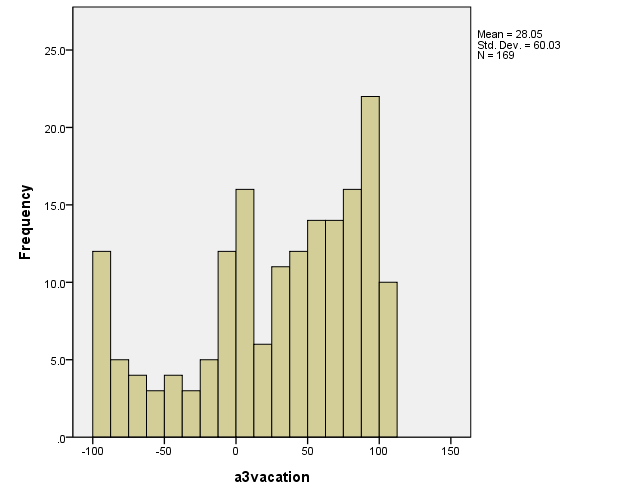 Histogram of Dentist Anticipation Utility
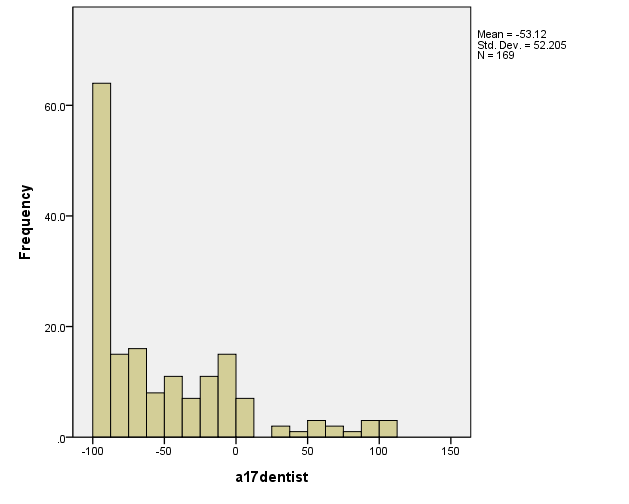